Bringing Visual Primary Sources into the Classroom
Libby Bischof, USM/Osher Map Library
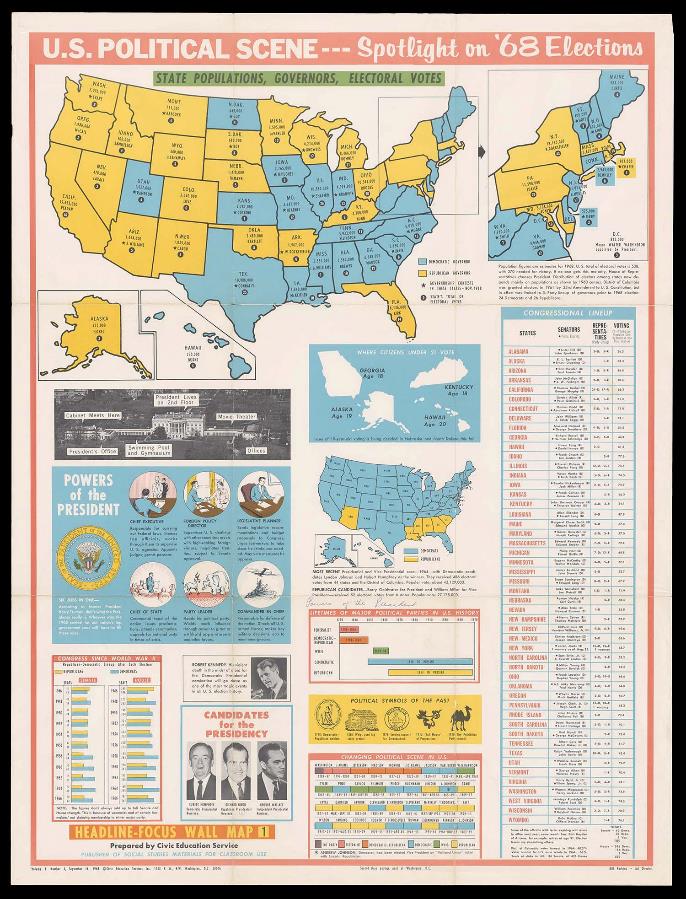 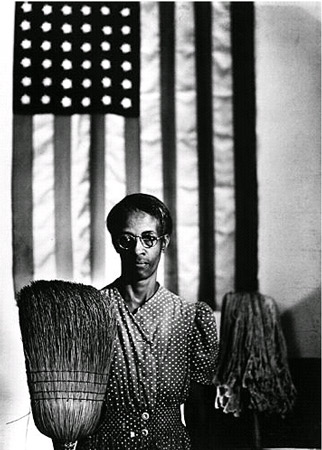 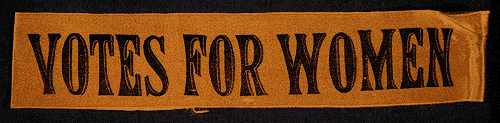 “The relation between what we see and what we know is never settled. Each evening we see the sun set. We know that the earth is turning away from it. Yet the knowledge, the explanation, never quite fits the sight.” ―                    --John Berger, Ways of Seeing
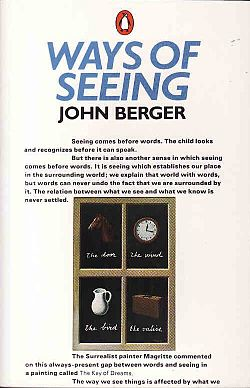 “Seeing comes before words.  The child looks
and recognizes before it can speak.”
1972
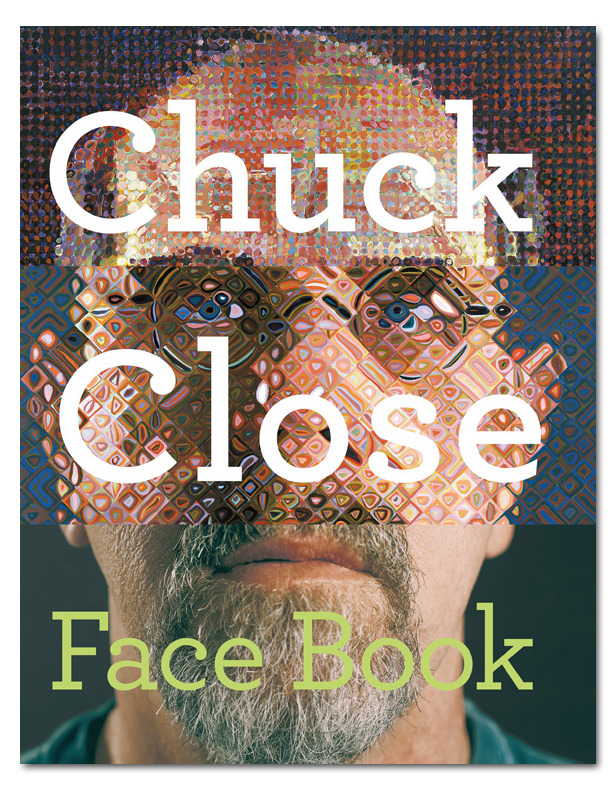 “There were teachers and mentors
all along the way who believed in me.
In grade school I couldn’t remember
names and dates in history class, so
instead I made a ten-foot-long
illustrated map of Lewis and Clark’s
expedition.  I put it up on the wall, and
the teacher realized that I wasn’t 
goofing off but was, in fact, interested
in the material and gave me extra 
credit to make up for my performance
on tests and papers.  Art was what I
did to convince others that I was
interested in school.  It was what I did
to feel good about myself.”
We live in a visual world.We are used to looking FAST.We need to learn [and to teach our students] to look SLOWLY.And we need LOTS of PRACTICE.
In its simplest definition, visual literacy is the ability to understand, create, and use visual images.
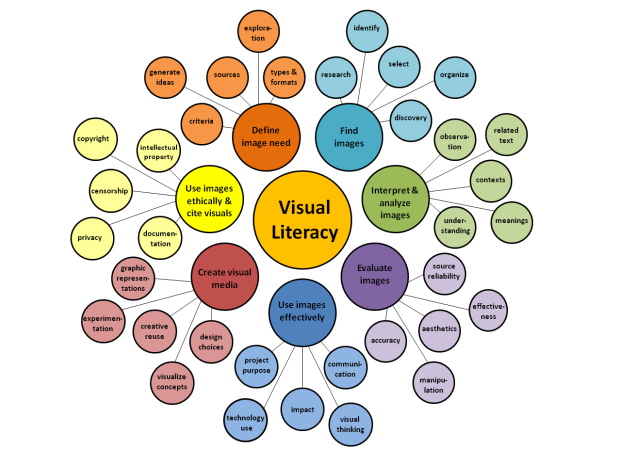 Visual Literacy Array based on ACRL’s Visual Literacy Standards by D. Hattwig, 
K. Bussert, and A. Medaille. Copyright 2013 The Johns Hopkins University Press.
Keep in mind:


WHEN STUDENTS LOOK AT AN IMAGE, THEY
DO NOT ALL SEE THE SAME THING.

PERCEPTION is a key concept.
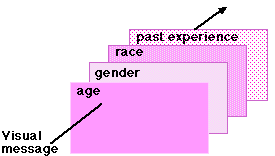 Also: culture, socio-economics, mood, etc…
Young children see objects and
shapes—as they develop, they
begin to discern concepts and
relationships FROM images.
Visual Thinking Strategies (VTS)

“What’s going on in this picture?”
“What do you see that makes you say that?”
“What else can you find?”

http://www.vtshome.org

[“What more can you say about when this is
happening?”  “What would you like to ask the
artist if he or she were here?”]
Think about starting each class with a VTS warm up 
(remote or in-person). The more students do it; the better they get!
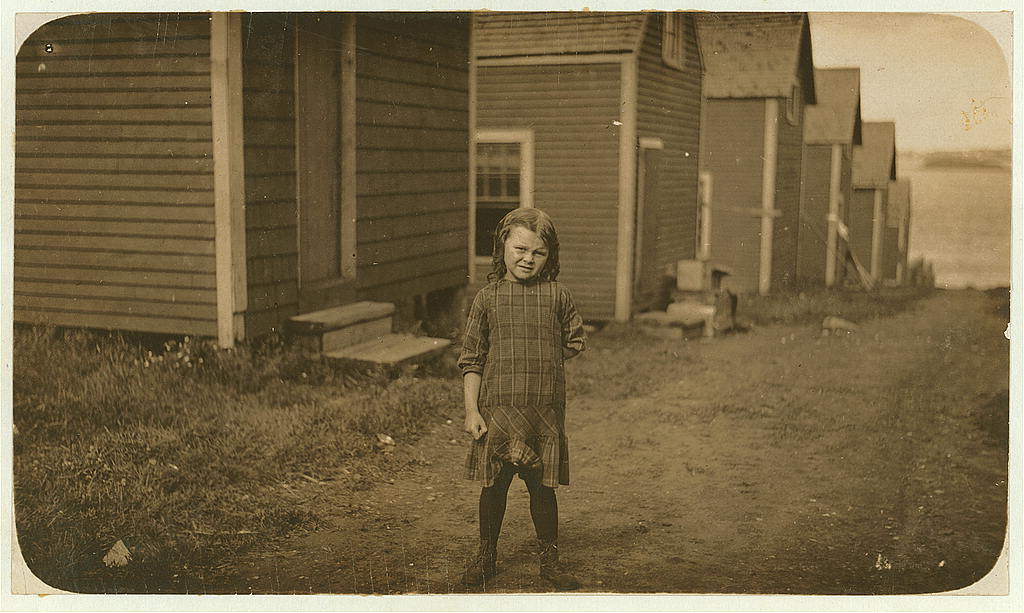 Don’t reveal the title, caption, and context etc. until AFTER 
you’ve done the exercise.  VTS is not about getting a ”right” 
answer; it’s about getting students comfortable with viewing and 
discussing images. LOW STAKES.

Title: Elsie Shaw, a 6 year old cartoner during the summer, 
Seacoast Canning Co., Factory #2. Her father is boss of cutting 
room in Factory #1. He asked me to take some photos of her, as 
he has her do a singing act in vaudeville in the winter, "and she's 
old enough now to go through the audience and sell her own 
photos." 

Location: Eastport, Maine

Creator(s): Hine, Lewis Wickes, 1874-1940, photographer

Date Created/Published: 1911 August.
We can do this with maps too!
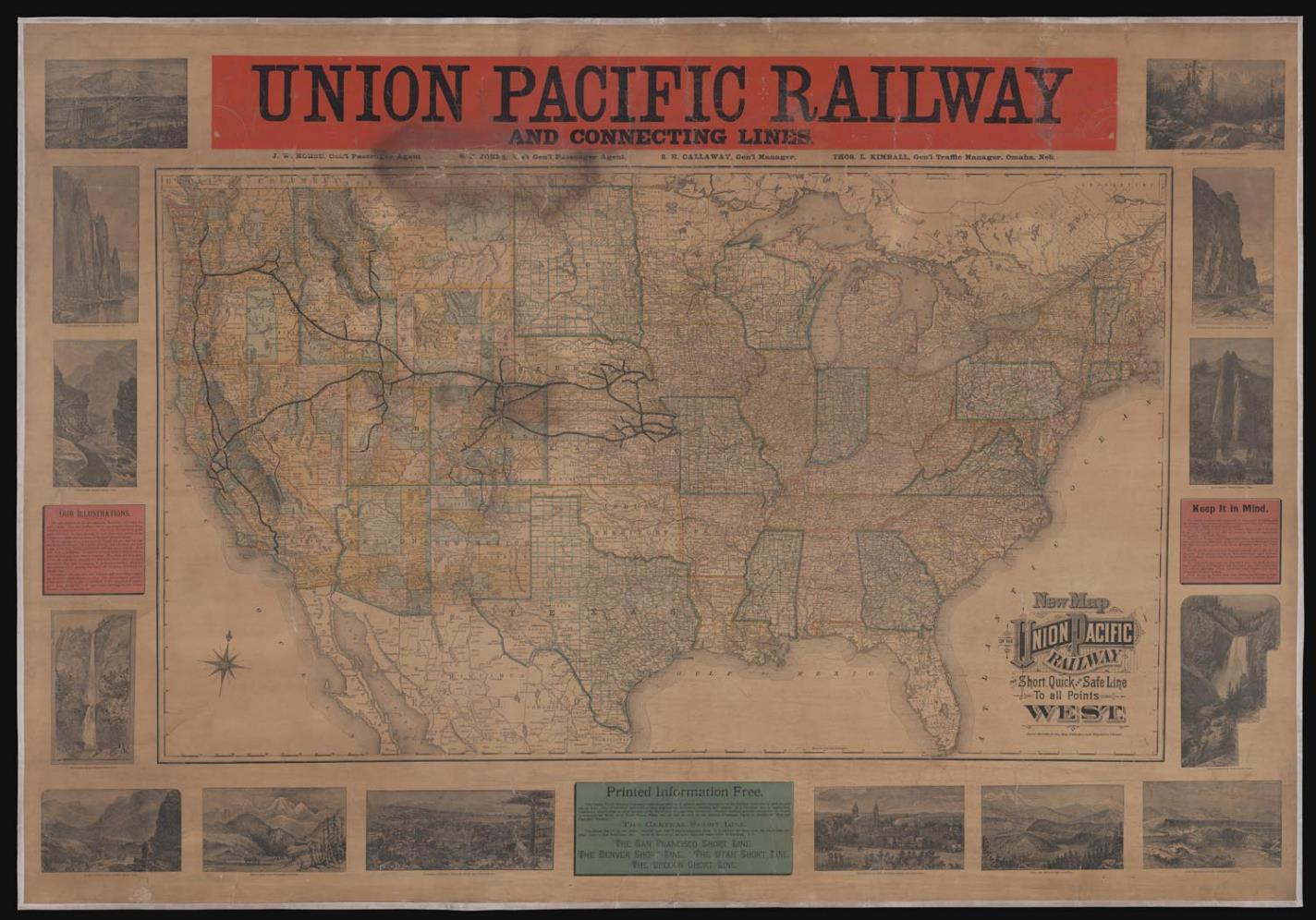 Title: New Map of the Union Pacific Railway the short, quick and safe line to all 
points west

Alternative Title: Union Pacific Railway and connecting lines

Publisher: Rand McNally and Company, 

Publishing Location: Chicago

Date Produced: 1887

Brief Description: Wall map issued by Rand McNally and Company for the 
exclusive use by the Union Pacific Railroad Company at larger stations and 
was not publicly distributed. The map shows the whole of the United States 
illustrating routes of the Union Pacific and its many subsidiaries and connecting
routes of competing railroads. Includes 14 vignette views engraved by 
Matthews-Northrup Company illustrating the sights along the railroad route, 
mainly Colorado, Idaho, Oregon and Utah. Also included is textual advertising 
promoting the Union Pacific's safety and economical travel.

Permanent URL: https://oshermaps.org/map/53429.0001
Let’s try another exercise/technique:

Set a timer for two minutes.

1) Look at the whole photograph at first, and then, either in your 
head (or on paper, if printed), divide the photograph into 
quadrants.

Get a pen and paper and list everything you see in the 
photograph.  Remember—at this stage we are OBSERVING.
____
2) Who do you think made the photograph? Why? What purpose
does it serve?
____
3) Now, begin to ANALYZE the photograph; list three 
CONCLUSIONS you can infer from your OBSERVATAIONS. 

You can choose to pair and share or share out after ANY/ALL stages.
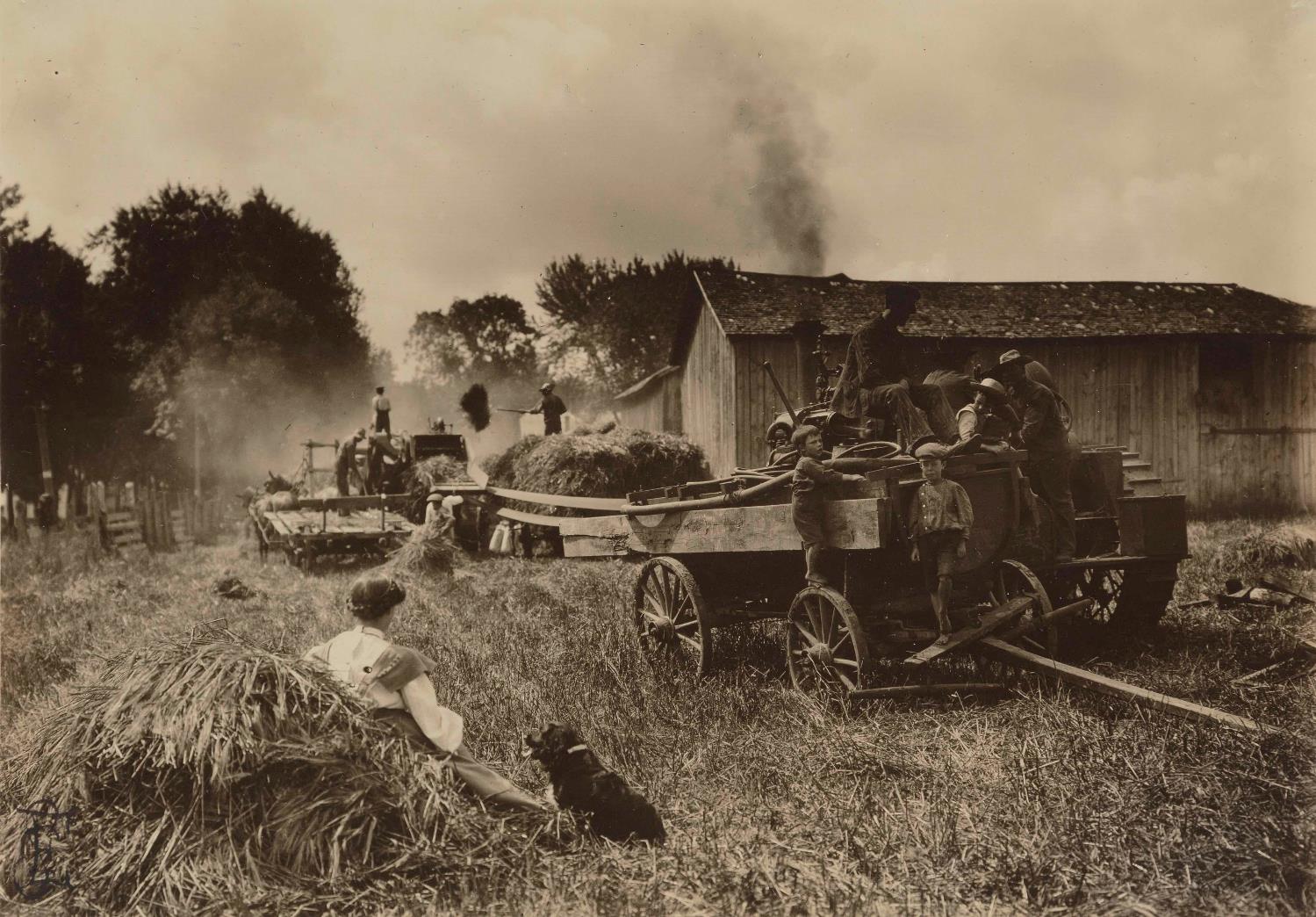 Take a look at this set of visual analysis strategies from the 
Nasher Museum of Art, Duke University.  Ultimately, this is
what we are trying to get our students to do:


Look Long

Look Close

Look Again

Look Critically

Look Thoughtfully
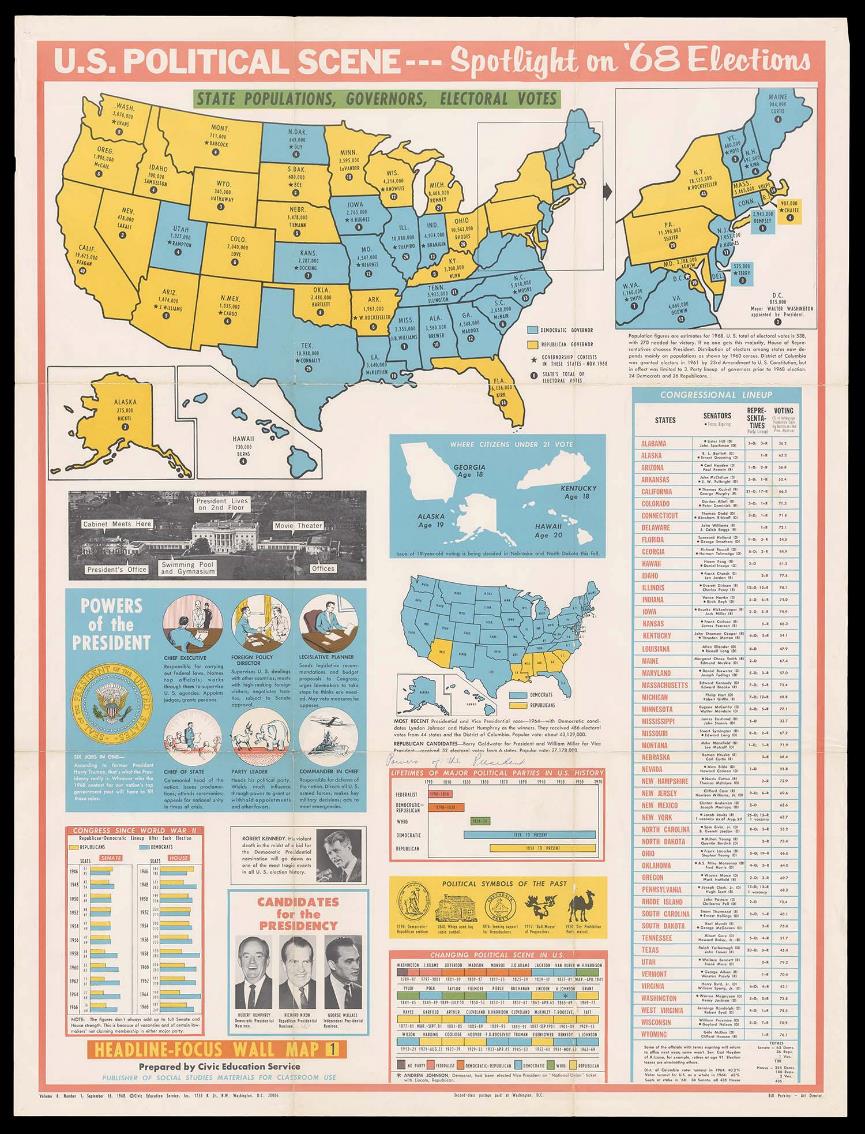 U.S. Political Scene—
Spotlight on ‘68
Elections

1968
These close looking and
visual analysis strategies
are especially important
with more complex
Infographics that include
multiple visuals and text!
Permanent URL: 
https://oshermaps.org/map/54010.0001
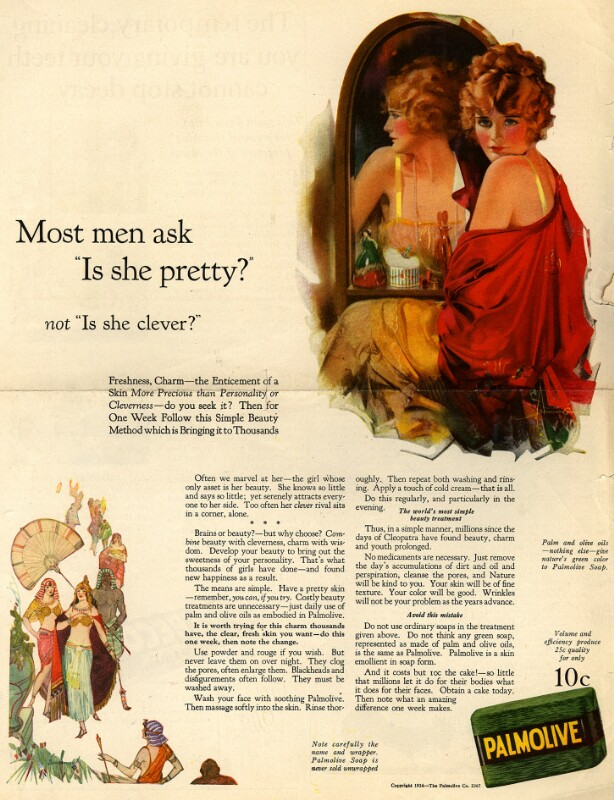 Ad*Access
https://repository.duke.edu/dc/adaccess
1924
Do images illustrate, or do images tell the story?How does text inform visual understanding?  How do images inform textual understanding?
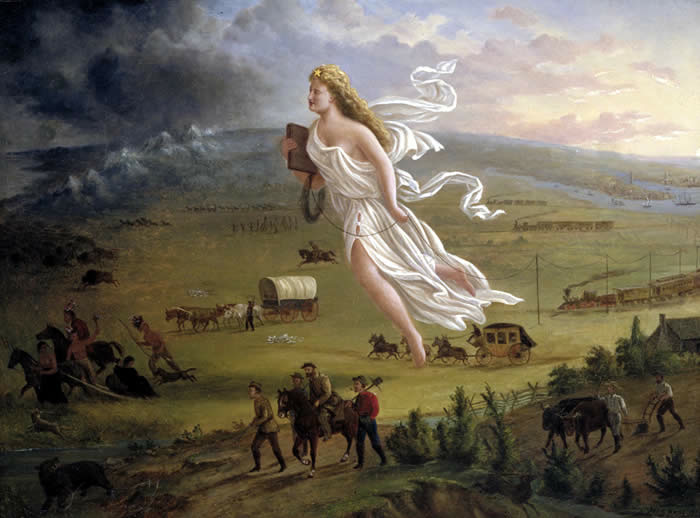 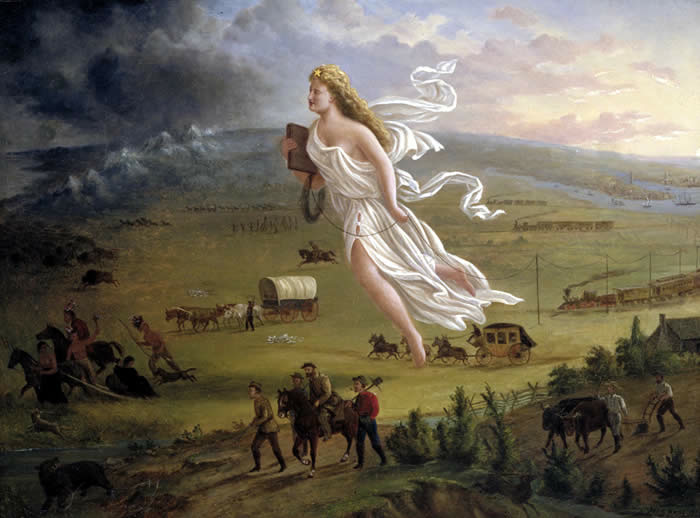 CAPTION
John Gast, American Progress, 1872
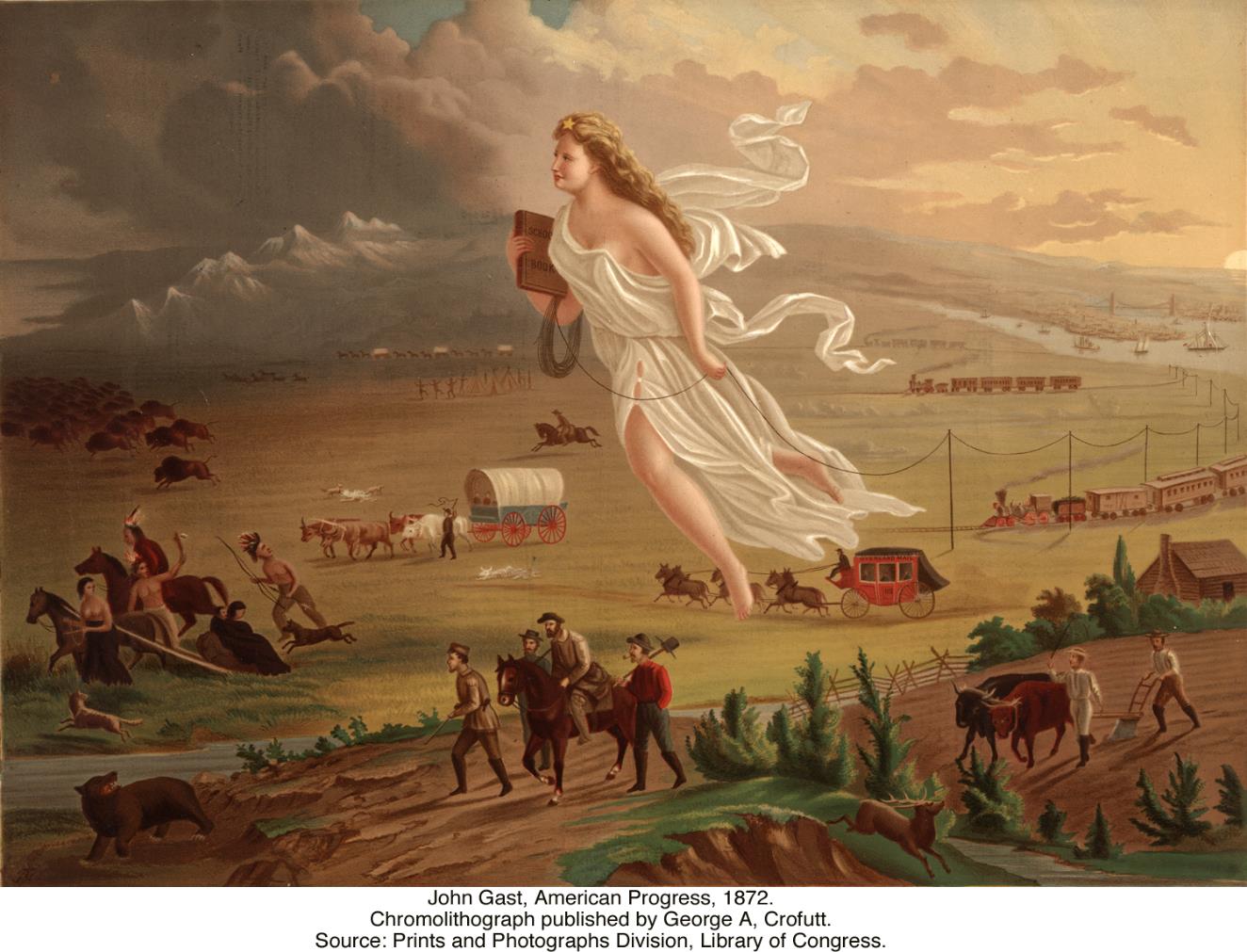 Excerpts from explanatory text that George A. Croffut provided to
market John Gast's 1872 lithograph “American Progress.”
 
This rich and wonderful country--the progress of which at the present time,
is the wonder of the old world--was until recently, inhabited exclusively by
the lurking savage and wild beasts of prey. If the rapid progress of the
"Great West" has surprised our people, what will those of other countries
think of the "Far West," which was destined at an early day, to be the vast
granary [grain producing region], as it is now the treasure chamber of our
country? …
 
In the foreground, the central and principal figure, a beautiful and charming
Female, is floating westward through the air bearing on her forehead the
"Star of Empire...." On the right of the picture is a city, steamships,
manufactories, schools and churches over which beams of light are
streaming and filling the air--indicative of civilization. The general tone of
the picture on the left declares darkness, waste and confusion. From the city
proceed the three great continental lines of railway.... Next to these are the
transportation wagons, overland stage, hunters, gold seekers, pony express,
pioneer emigrant and the warrior dance of the "noble red man." Fleeing from
"Progress"...are Indians, buffaloes, wild horses, bears, and other game,
moving Westward, ever Westward, the Indians with their squaws, papooses,
and "pony lodges," turn their despairing faces towards, as they flee the
wondrous vision. The "Star" is too much for them.
 
...What home, from the miner's humble cabin to the stately marble mansion
of the capitalist, should be without this Great National Picture, which
illustrates in the most artistic manner all the gigantic results of American
Brains and Hands! Who would not have such a beautiful token to remind
them of the country's grandeur and enterprise which have caused the mighty
wilderness to blossom like the rose!!!
Have a discussion with students about how we interpret something NOW and how it might have been interpreted when the image was created?We have to at least try to shed our 21st century baggage.
Even very young students can perceive historical information from an image. Sometimes I teach third-graders in Portland the History of Portland.  I show them this image, and start with a very simple question:
What can you tell about the city from looking at this painting?
Prior learning and knowledge also inform our perception of new images.Do you know what historical era these photographs are from?  How do you know?
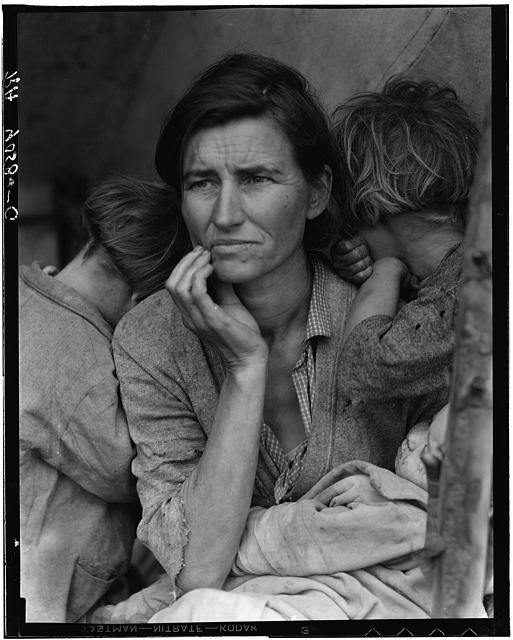 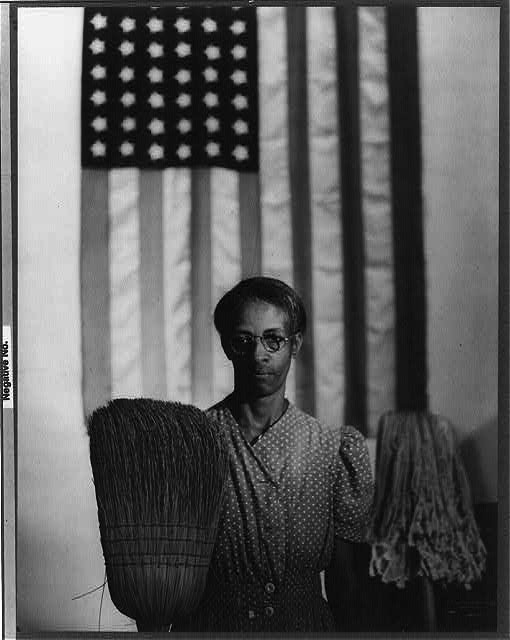 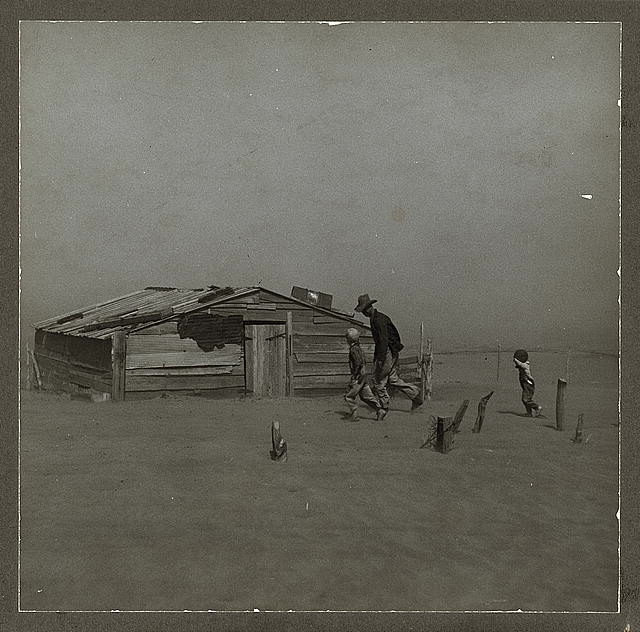 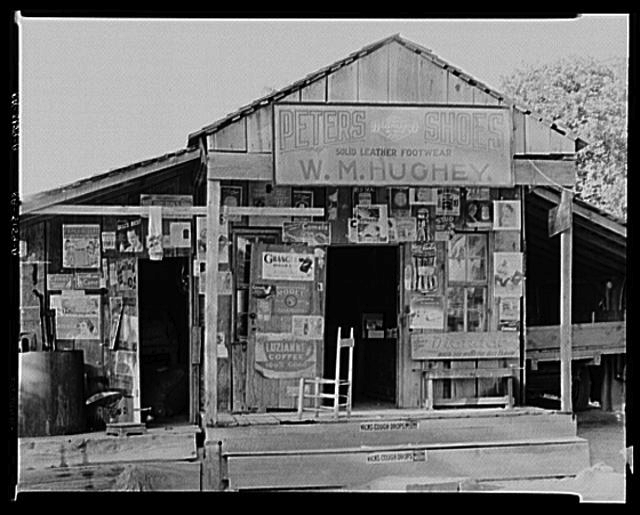 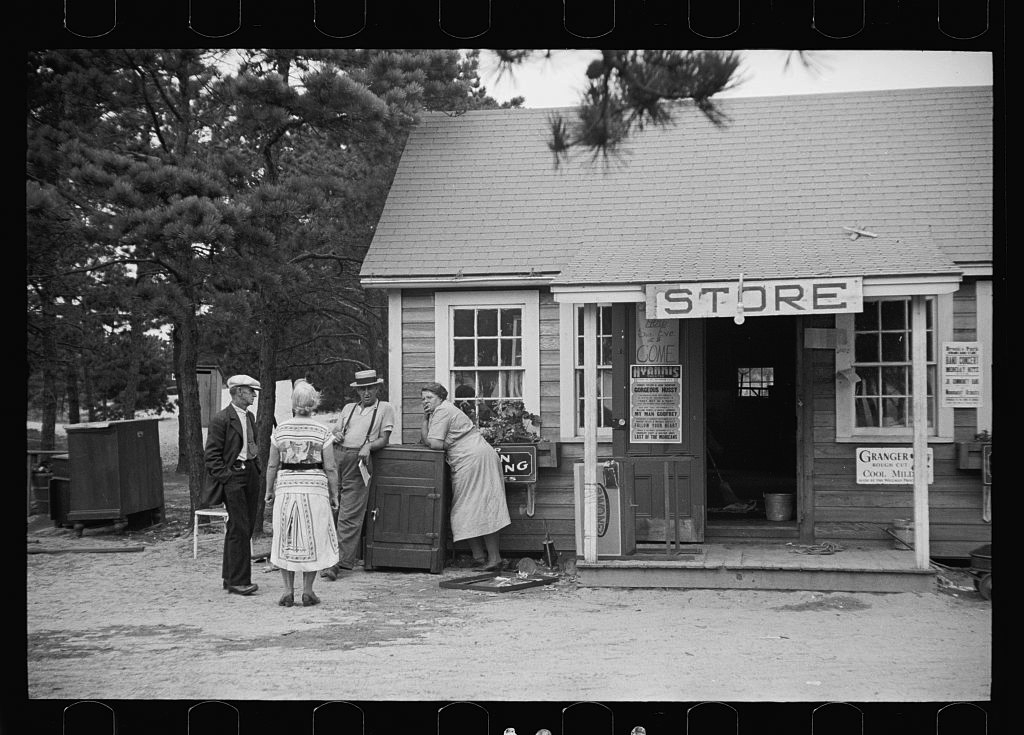 We tend to imagine the 1930s and 1940s in black and white because that’s how we’ve always seen them.What happens when you view the Great Depression in color?
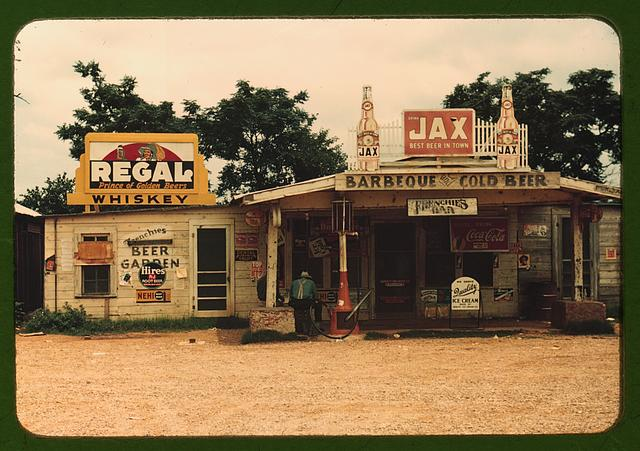 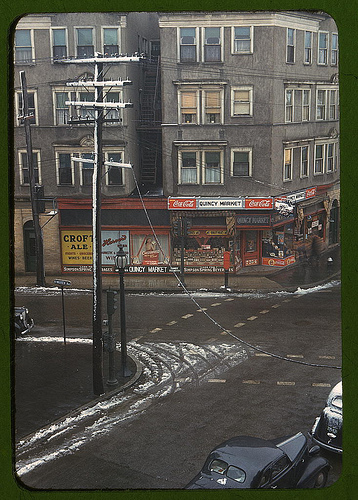 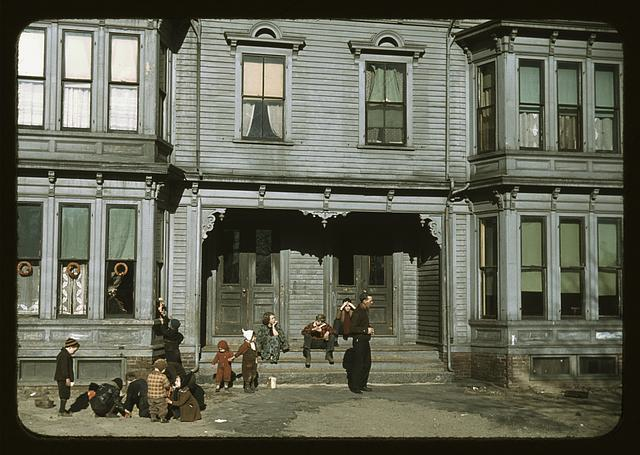 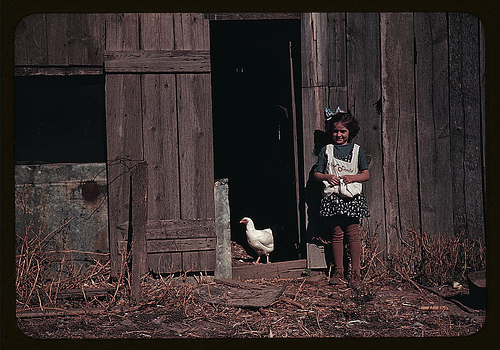 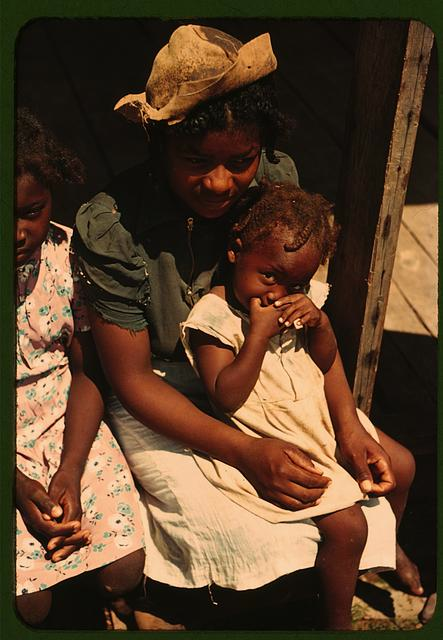 Does the use of color film
change your perception
of the 1930s and 1940s?

Why?

How?
“When historians look at photographs, they see historical matters 
differently from those practicing other disciplines. They question 
if and how the evidence establishes demonstrable linkages, 
takes into account contingency and accident, and verifies 
causality. The results of such inquiry can both expand the 
purview of the history of photography and revise our 
understanding of the significance of events and experiences in 
the past. But historical scholarship informed by photography is 
still a rarity.
 For their part, historians must be willing to treat 
photographs and other archival visual evidence with the same 
seriousness and rigor they apply to text. Until they recognize 
photographs as a legitimate resource, the value of historical 
inquiry will never be adequately tested or fully realized.”

--Joshua Brown
In short, we need to learn how to [and teach our students to] READ photographs and other visuals as evidence.  We need to go beyond the photograph or image as illustration.